Introduction
Economic Impact
Key Contract Provisions
Force Majeure Clauses
Price Acceleration
No Damages for Delay
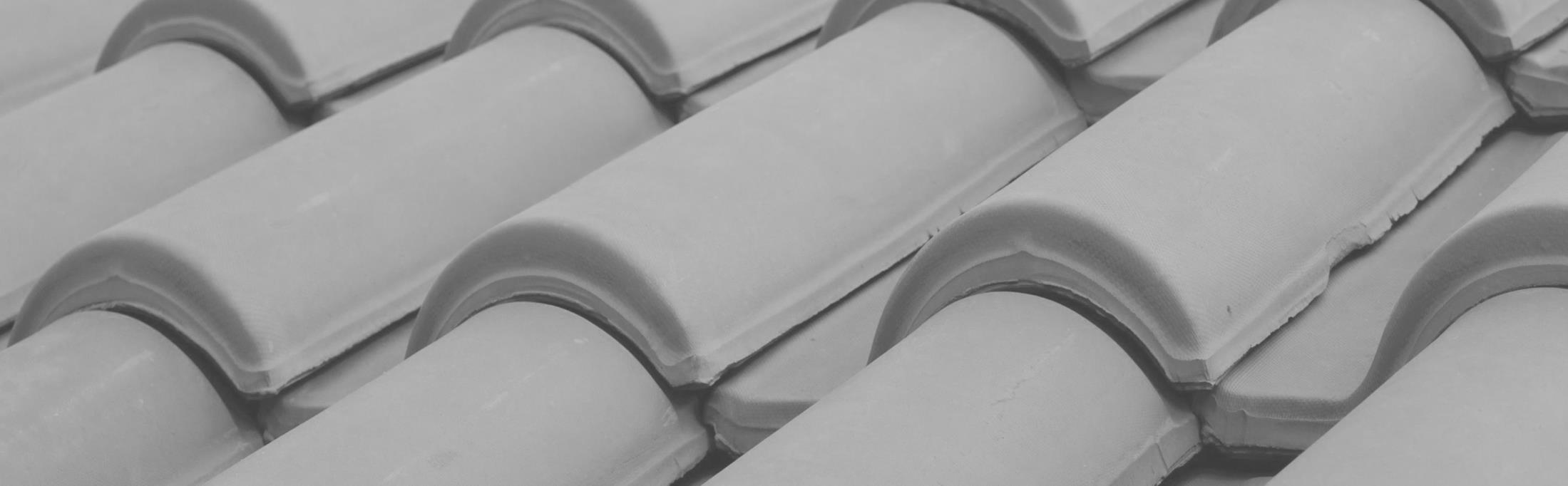 Government Response
President Trump declared a national emergency as the number of coronavirus cases and deaths increased.
Colorado Governor Polis issued a statewide “Stay At Home” order, effective as of 6 a.m. today through April 11. Construction is considered “critical” and is exempt from the order.
Different counties across Colorado have enacted even more stringent “Stay At Home” orders
Boulder County - services that are necessary to maintaining the safety, sanitation, and essential operation of residences, Healthcare Operations, Essential Infrastructure, Essential Government Functions (i.e. plumbers, electricians, government contractors deemed essential)
Denver County – construction initially restricted, now exempt
Arapahoe, Adams, & Douglas Counties – construction exempt
[Speaker Notes: China
In bigger cities like Shanghai and Beijing, the government has only put movement restrictions in place for some smaller communities such as building blocks or neighborhoods, and a full-scale lockdown is unlikely 

Italy
16 Million People who live in Northern Italy have been “locked down” but the travel ban does not totally restrict movement within the areas, but it means places like schools, museums, and theaters are closed, events like weddings and funerals are suspended, and bars and restaurants must keep customers a minimum distance apart.
People can enter or leave the affected area only for emergencies, with the possibility of jail time for those who break the rules.

Israel and Saudia Arabia
14 day quarantine period upon arrival into country

USA
Still remains to be seen how the US government would respond if the outbreak worsened, but Washington state has been reluctant to mandate quarantines.]
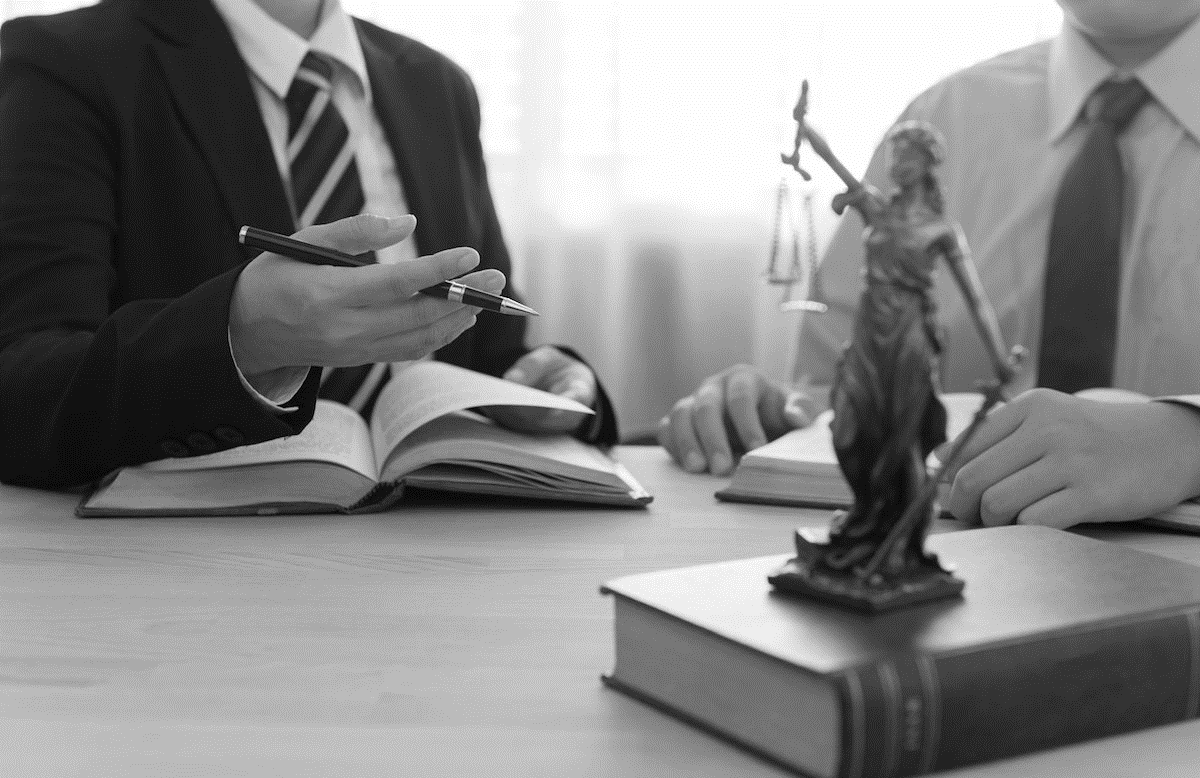 Supply Chain Impact
Production slowdowns resulting from containment efforts have started to increase the price for certain materials (e.g. copper, aluminum, casework). 
While many supplier’s bids stay locked in for 30 to 90 days which provides a buffer to the volatility of materials costs, if the outbreak persists, prices could continue to fluctuate, and material deliveries could be delayed. 
Some shocks will be felt immediately, but others may be felt months from now after the outbreak has been contained.
[Speaker Notes: Pricing 
However, economists are unsure if a slump in demand for these materials might be following shortly. Regardless of whether the prices are pushed up or down by Coronovirus, it is likely that the price of raw materials will be volatile and unpredictable until the outbreak calms down.
https://www.nytimes.com/2020/02/25/business/italy-coronavirus.html


Delays

By Branch’s estimate, building product imports from China account for nearly 30% of all U.S. building product imports, making China the largest single supplier to the U.S]
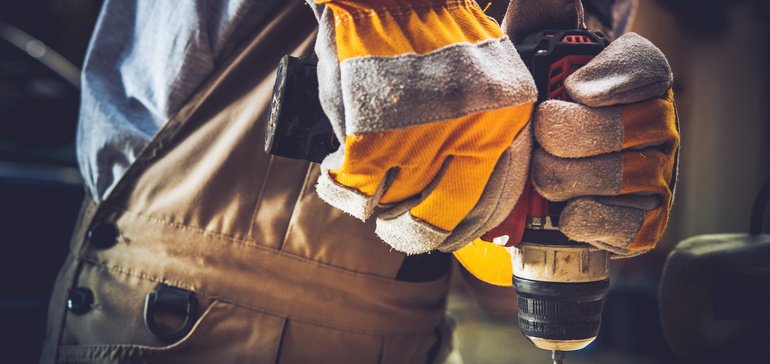 Labor Shortages
Many employers in the US have already required employees to work from home if possible.
Work from home can be impossible for a large contingent of construction industry employees.
Deadlines for construction projects are notoriously optimistic, but if a shortage of manpower could keep you from hitting a deadline take a look at the Force Majeure or ‘Acts of God’  language in your contract.  
Take extra precautions to ensure the health and safety of your workforce.
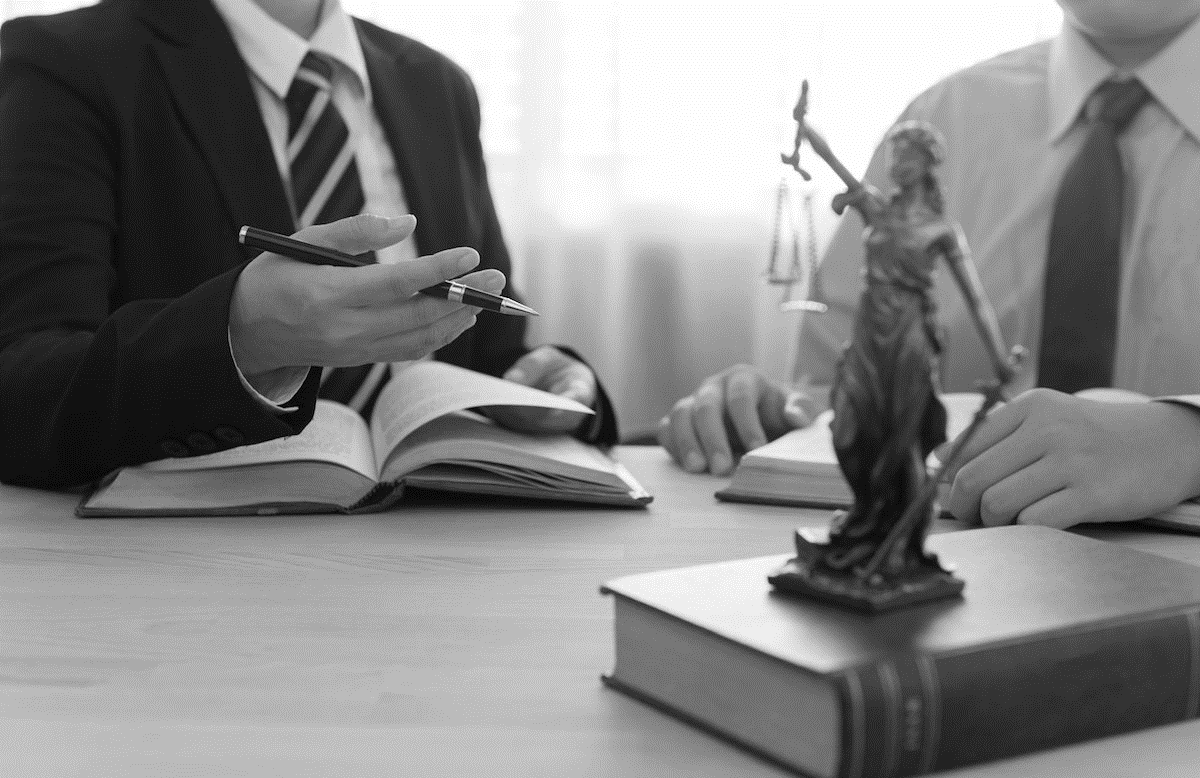 Other Challenges
Capital Access to cover fluctuations
SBA’s Economic Injury Disaster Loan program provides small businesses with working capital loans may provide economic support to help businesses overcome the temporary loss of revenue.
Enhanced workplace cleaning measures
Changing market demands
Contingency planning
Preventative Measures
Actively encourage sick employees to stay home; separate sick employees
Emphasize staying home when sick, respiratory etiquette and hand hygiene by all employees
Perform rigorous environmental cleaning
Advise employees before traveling to take certain steps 
OSHA
Existing OSHA standards apply to protecting workers from coronavirus, including:
Personal Protective Equipment standards, 29 C.F.R. 1910 Subpart 1
General Duty Clause, 29 U.S.C. § 654(a)(1)
Bloodborne Pathogens standard, 29 C.F.R. 1910.1030
[Speaker Notes: Bloodborne Pathogens standard, 29 C.F.R. 1910.1030, is not directly applicable in regards to coronavirus protections because the virus is not transmitted through blood, but it does offer a framework that may help control some sources of the virus including exposure to bodily fluids.

OSHA has a webpage dedicated to COVID-19 issues.

Another good resource for employers is the Equal Employment Opportunity Commission’s advisory opinion on “Pandemic Preparedness in the Workplace," which offers guidance on the responsibility of employers amidst a public health crisis.

The advisory opinion suggests that an employer’s ability to question an employee about their health — while generally prohibited — may be broader during a pandemic like COVID-19, citing examples where doing so may be appropriate. However, these additional measures can only be taken when the employer, based on objective, factual information, determines that the employee poses a “direct threat” — or a significant risk of substantial harm — to the health or safety of other individuals in the workplace. Employers must also be careful not to violate their employees’ rights under the ADA, FLSA or Title VII.]
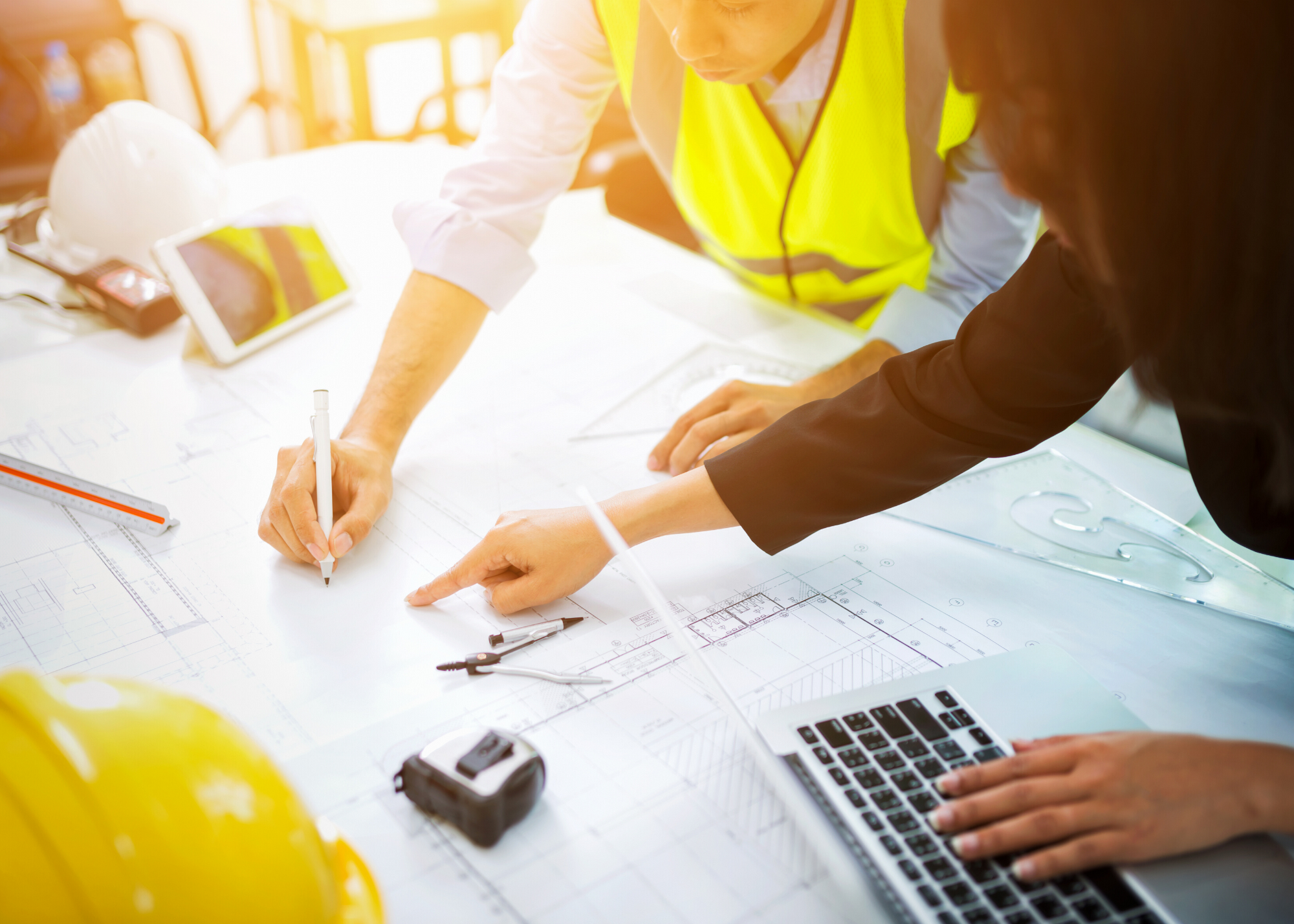 Key Contract Provisions
Force Majeure Clause
Price Acceleration
No Damages for Delay
[Speaker Notes: Major construction projects, but ultimately the “lockdowns” have slowed down the economy as people are not buying as much and projects are being delayed

Be proactive, not reactive.

Protect your schedule. Anticipate delivery interruptions and do what you can to prevent major impacts on your schedule. If you’re an electrical subcontractor or mechanical technician who provides a significant amount of materials to a project, think about how you can overcome a possible lack of materials or an interruption in delivery of such materials. Do you have surplus materials in storage for easy access; and if not, is it possible financially and logistically to create such a surplus, now, that will carry your business through the coming months?]
Document, document, document…
Starting now, create a paper trail that illustrates your efforts to perform your work on time. If your schedule is impacted by another trade on site, take photographs showing how the job is not yet ready for your work and create detailed job logs reflecting the same. Keep copies of all notices and their transmissions and show compliance with the contract notice procedures. 
Communicate with other parties early and often, in writing.
If government "lockdowns" or your company's safety protocols cause labor shortages which  effect your work, document the fact that you were understaffed on certain days. 
While it is likely that projects will resume to normal, having records of how your work was affected will give your claims for extra time at the tail end of a project more force. Also, it gives GC’s credibility if filing claims to a builder's risk insurance provider or a surety bonder.
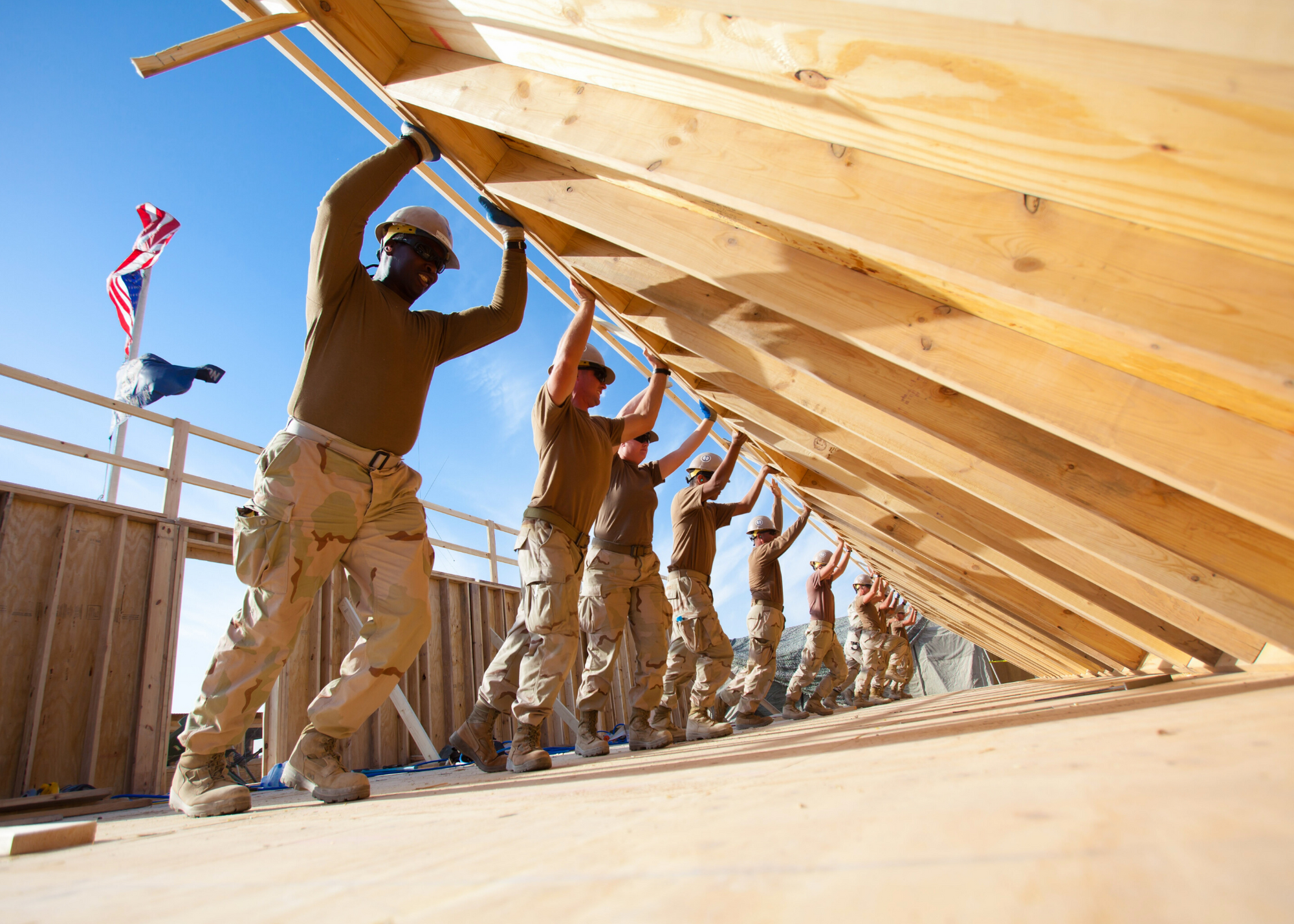 Force Majeure Clause
“Acts of God” provision
Allocates the risk of performance if performance is delayed indefinitely or stopped completely due to circumstances outside of a party’s control that makes performance impossible, inadvisable, commercially impractical, or illegal. 
Provides notice to the parties of the types of events that would cause a project to be suspended or that would excuse performance.
[Speaker Notes: Without a force majeure clause in place, in some jurisdictions, both the owner and contractor would share the risk, but in many others, the risk falls on the shoulders of the contractor.

COLORADO – in the absence of contractual provision addressing it, at common law there is a defense of "impossibility" in the event you are forced to breach the contract.  Necessary to demonstrate change to circumstances which have made the promise vitally different from what reasonably should have been within the contemplation of both parties when they entered into the contract. Example: if governmental action occurs which makes contract impossible to perform, the action must have made the performance illegal.

DIfference between Acts of God and Force Majeure - Acts of God are unpredictable natural events such as storm, earthquake, flood ... ...Force Majeure is, human-initiated action that cannot be predicted or controlled by the party to the contract. I suppose you might fancifully call it "Acts of Man" rather than Acts of God.

parties then need to pay particular attention to the remedies specified and any timing considerations; many force majeure clauses contain specific notice requirements and delineated remedies]
Force Majeure Clause
Temporarily suspend or terminate contract due to unexpected and unavoidable events 
Force majeure event must be:
Beyond the control of the contracting parties
Cannot be anticipated, foreseeable, or expected
Unavoidable
Examples:
severe weather events: earthquakes, landslides, and wildfires
man-made events: riots, wars, terrorist attacks, explosions, labor strikes, scarcity of energy supplies
Contractor shall not be responsible for loss, damage or delay caused by circumstances beyond its reasonable control, including but not limited to acts of God, accidents, snow, fire, weather, vandalism, pandemic, regulation, strikes, jurisdictional disputes, failure or delay of transportation, shortage of or inability to obtain materials, equipment or labor. In the event of these occurrences, Contractor's time for performance under this proposal shall be extended for a time sufficient to permit completion of the work.

Contractor is not responsible for loss, damage or delay caused by reasons circumstances beyond its reasonable control, including but not limited to acts of God, weather, animals, insects, birds, accidents, fire, regulation, public health emergency, strikes, failure or delay of transportation, and shortage of or inability to obtain materials.

In the event of … the completion of the work shall be delayed, and the Contractor and Customer shall sign a Change Order specifying the new timeline. If Customer declines to sign the Change Order, then this agreement may be terminated by the Contractor.
[Speaker Notes: This is a common provision that that could protect you.

No Delay Damages Provisions 
Delay damages are damages paid to a Owner by a delaying contractor. These may be a fixed per diem amount or may require an additional calculation as to the actual damages sustained by the harmed party.
No damage for delay provisions ensure that no party is receiving payments for a delay caused by another party.
Define what are acceptable delays. EX: Acts of God, Strikes, Crazy Weather etc.

Not to be confused with Liquidated damages, which must be reasonable considering the anticipated or actual loss caused by the breach and difficulties of proving such a loss.
Advantages: Would not be responsible to person contracting with you for damages due to your delays.
Disadvantages: Do not get damages for delay of other contractors.
May be Unenforceable When the Delay:
Not of a type contemplated by the parties.
Caused by active interference/ bad faith of the party seeking enforcement.
Amounts to abandonment of the project.

You can also use require a Change order in this scenario]
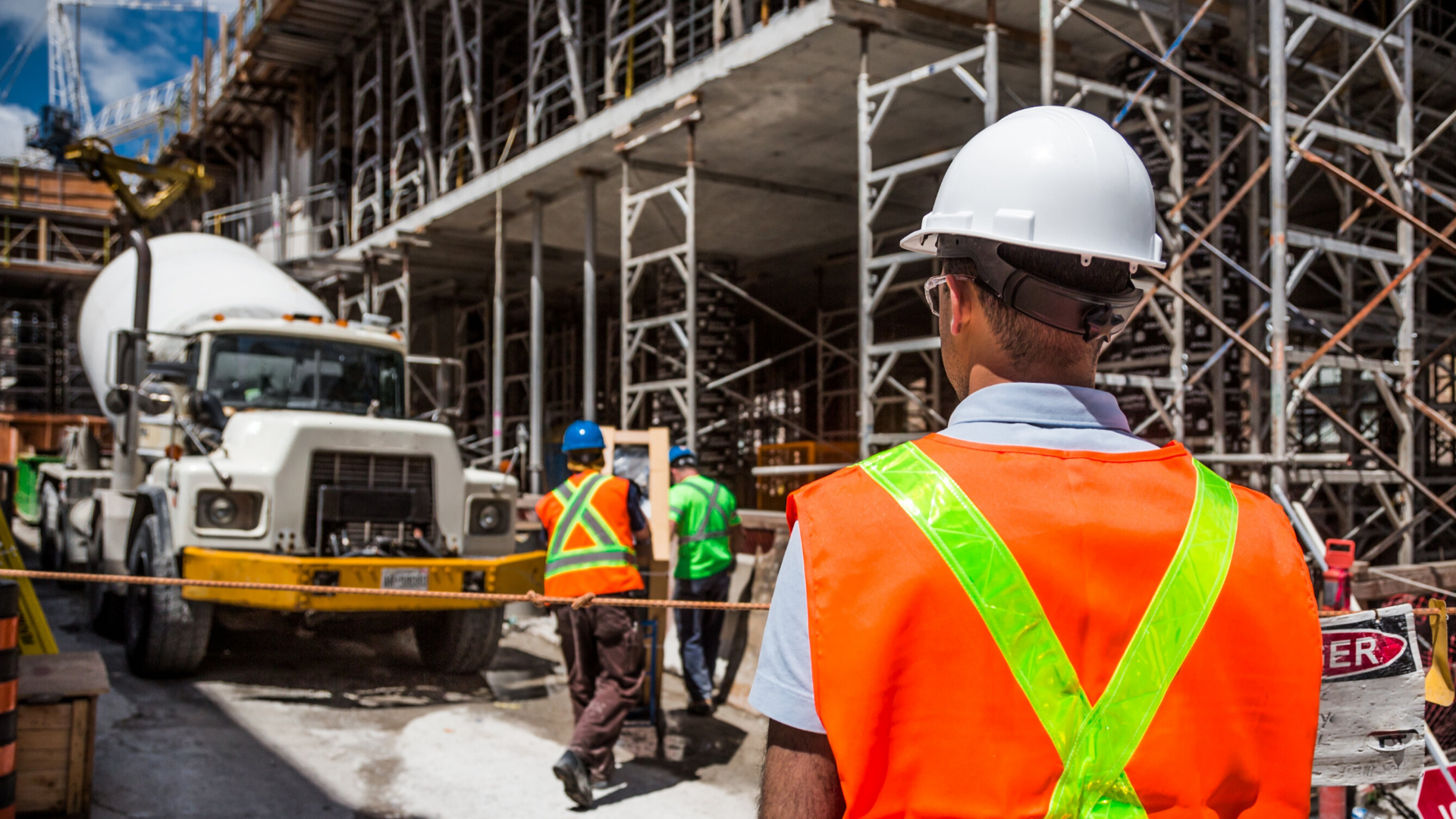 Consider…
What events are considered force majeure?
Who is responsible for suspending performance?
Who is allowed to invoke the clause?
Which contractual obligations are covered by the clause?
How is the inability to perform determined?
What happens if the event continues for an extended time period?
Does the contract provide for liquidated damages?
[Speaker Notes: liquidated damages might be paid out if one or more parties to the contract failed to perform their duties as expected. The amount determined in a liquidated damages clause is supposed to be a best estimate of the compensation that would be appropriate if the parties to the contract were to suffer a breach.  Check contracts to make sure you’re not facing any for delay as a part of the prime contract agreement.]
Price Acceleration
Provides that the contractor may adjust the contract price to reflect the revised actual cost of the labor and materials.
Typically requires the contractor to provide evidence supporting the claim for additional compensation through documentation of the cost increase.

If there is an increase in the actual cost of the labor or materials charged to the Contractor in excess of 5% subsequent to making this Agreement, the price set forth in this Agreement shall be increased without the need for a written change order or amendment to the contract to reflect the price increase and additional direct cost to the Contractor. Contractor will submit written documentation of the increased charges to the Prime Contractor/Owner upon request.
[Speaker Notes: In light of the wide-ranging and potentially long-lasting effects posed by the coronavirus epidemic on construction supply chains worldwide — and specifically, overseas suppliers of roofing materials — contractors should also consider adding terms to their contracts to protect themselves from labor and material price increases in the form of a price acceleration provision.

A roofing contractor may find it difficult to include a price acceleration clause in its contract with a prime contractor because both the owner and the prime contractor are looking for fixed prices prior to the start of the construction. In that situation, the roofing contractor may want to consider buying and storing materials prior to the start of construction to avoid the increases in prices that are expected to occur once the full force of the coronavirus-related disruption to China’s roofing industry supply chains begins to be felt in earnest in the U.S.]
No Damages for Delay
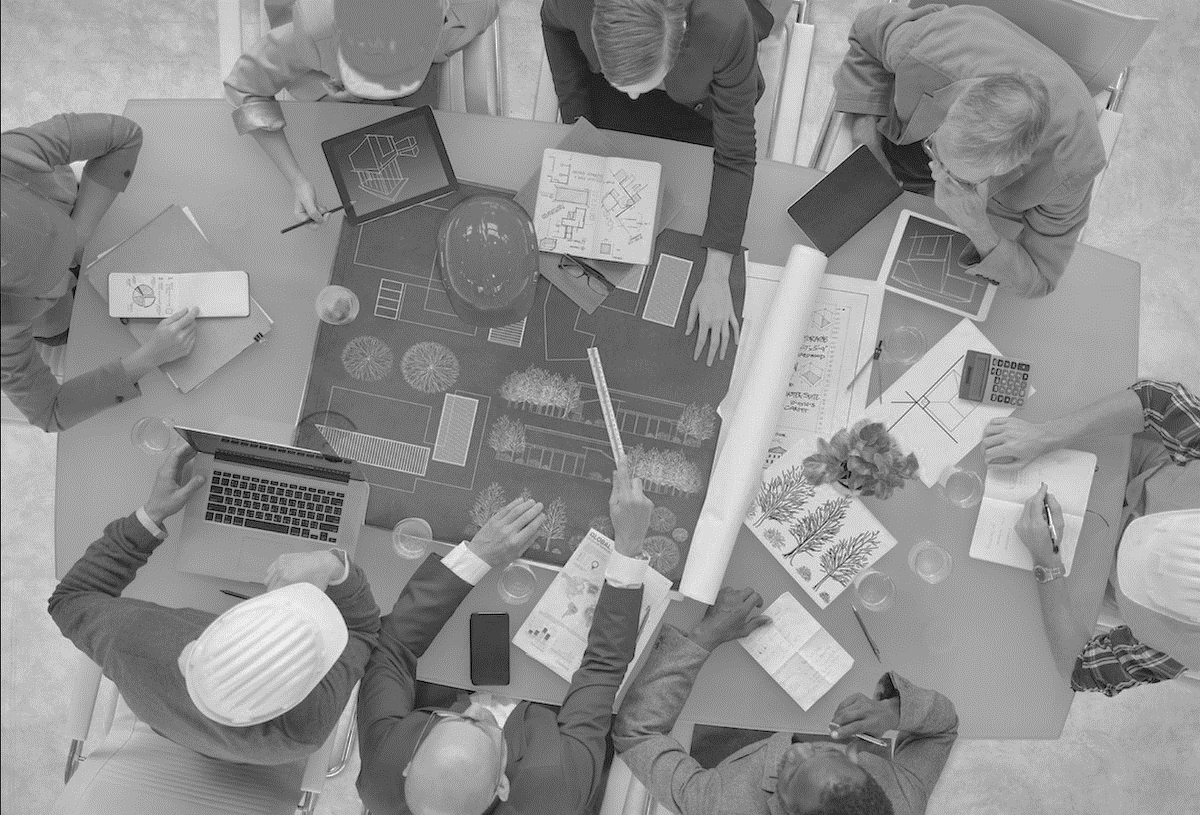 Typically allows contractor additional time (not compensation) as a result of delays beyond their control.

“The Owner shall not be liable to the Contractor and/or any Subcontractor for claims or damages of any nature caused by or arising out of delays. The sole remedy against the Owner for delays shall be the allowance of additional time for completion of the Work, the amount of which shall be subject to the claims procedure set forth in the General Conditions.”
E: jlang@cotneycl.com
P: 303.653.9155